Přednáška č. 4
Analýza veřejných projektů


Jana Soukopová
soukopova@econ.muni.cz
Analýza (hodnocení) veřejných projektů
Ekonomická a finanční analýza
Principy hodnocení veřejných projektů
Vstupy, výstupy, výsledky a účinky
Metody analýzy VP a metodika analýzy VP
Ekonomická a finanční analýza
Ekonomická analýza
objasňuje společensky poměřované e. náklady a přínosy soupeřících projektů při zohlednění kritérií efektivnosti a spravedlnosti
Finanční analýza
vychází z běžných účetních výsledků ze kterých vypočítává ukazatele dávající obraz o stavu investice
Principy hodnocení VP
Věcnost (Relevance)
Při hodnocení programů dle principu věcnosti by evaluace měla definovat odpověď na evaluační otázku: "Jaké jsou konkrétní vlivy VP na změny v socio-ekonomickém prostředí?" 
Účinnost (Effectiveness) 
S klíčovou otázkou, zda projekty dosahují svých nastavených finančních a operačních cílů. 
Efektivnost (Efficiency)
s klíčovou otázkou orientovanou na zhodnocení ostatních investičních aktivit a se zjištěními, zda může být dosaženo s investovanými zdroji více jinými způsoby či nikoliv. 
Dopad (Impact). 
vymezuje hodnocení konkrétních změn v socio-ekonomickém prostředí.
Principy hodnocení efektivnosti (3E)
Hospodárnost (economy) takové použití veřejných výdajů k zajištění stanovených činností (úkolů) podle možnosti s minimálním vynaložením těchto výdajů a to při dodržení odpovídající kvality plněných úkolů. 
Efektivnost (efficiency) takové použití veřejných výdajů, kterým se dosáhne podle možností maximálního rozsahu, kvality a přínosu plněných činností (úkolů) ve srovnání s objemem prostředků vynaložených na jejich plnění. Efektivita a hospodárnost se pro účely kvantifikace a vzhledem k použití metod ekonomické analýzy chápou jako nákladová efektivnost (cost efficiency). 
Účinnost (effectiveness) použití veřejných výdajů, kterým se dosáhne nejvyššího možného příslušného výstupu ve vztahu k požadovaným výsledkům, které jsou předpokladem pro optimální naplnění předem stanovených cílů. Účinnosti se tedy rozumí jak vyprodukovaná služba/statek (např. odvoz odpadu) naplňuje užitek (např.čisté prostředí obce bez odpadu).
Konceptuální hodnocení efektivnosti
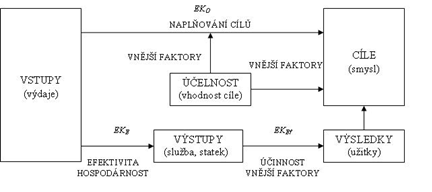 Ex-ante a mid-term a ex-post analýza
Ex-ante analýza
Před začátkem projektu nebo programu
Mid-term analýza
Hodnocení v polovině období 
S ohledem na hodnocení ex-ante zkoumá počáteční výsledky pomoci, jejich relevanci a míru, v jaké byly dosaženy plánované cíle. 
Ex-post analýza
Po ukončení projektu, programu
Týká se využití prostředků, účinnosti a efektivity pomoci a jejího dopadu 
Vyvozuje závěry pro hospodářskou politiku (u EU – polititku hospodářské a sociální soudržnosti). 
Vztahuje se na faktory, jež přispívají k úspěchu nebo selhání provádění, na uvedené akce a dosažené výsledky, včetně jejich udržitelnosti.
Vstupy, výstupy, výsledky a účinky
Vstupy 
všechny zdroje použité na produkci plánovaných výstupů, výsledků a účinků
měří se prostřednictvím kvantitativních, finančních či nefinančních ukazatelů 
Výstupy 
zboží nebo služby vytvořené prostřednictvím vstupů (měří se jako vstupy)
Výsledky 
hodnotí čeho se prostřednictvím vstupů dosáhlo
Účinky 
hodnotí výsledky z dlouhodobého pohledu
Charakter vstupů a výstupů
Reálné - které získávají koneční uživatelé veřejného projektu. 
	Reálným přínosem projektu na ochranu životního prostředí je např. uchování životního prostředí pro budoucí generace. 
Přímé (prvotní) – vztahují se k hlavnímu cíli veřejného projektu,
Nepřímé (druhotné) - jsou v podstatě vedlejším produktem
Tržní  - jsou vyjádřené v peněžních jednotkách 
Netržní - v peněžních jednotkách vyjádřené nejsou
Hmotné a nehmotné, konečné a meziprodukt, vnitřní a vnější 
Peněžní - vznikají v důsledku změn v relativních cenách, které se projevují při adaptaci ekonomiky na poskytované veřejné statky a na změny ve struktuře poptávky po zdrojích.
Metoda a metodika
Metoda
algoritmizovaná činnost, která vede k dosažení vytyčeného cíle 
Metodika
soubor vybraných metod na zkoumání určitých věcí a jevů
Druhy metod
Druhy metod
Metody na zjišťování faktů a jejich vlastností (empirické metody)
Metody na zpracování získaných údajů
Metody kvalitativního hodnocení
	Slouží ke zjišťování vzájemných vztahů mezi získanými údaji pomocí indukce a dedukce, analýzy a syntézy, abstrakce a konkretizace (tzv. logické metody)
Metody kvantitativního hodnocení
Druhy metod analýzy VP
Manažerské metody
Empirické metody hodnocení VP 
Benchmarking, 
Metody kontrolní činnosti
Kvalitativní metody
SWOT analýza, kauzální analýza
Kvantitativní metody
Jednokriteriální metody 
obecné finanční metody, 
nákladově výstupové metody, 
speciální nákladové metody
Vícekriteriální metody 
stupnice a škály, 
metody založené na dílčím hodnocení variant, 
metody založené na párovém srovnání variant
Metodika hodnocení VP
Krok 1	Identifikace souboru hodnocených projektů.
Krok 2	Hodnocení předmětu (potřebnosti) a cílů 		projektu.
Krok 3	Identifikace všech významů těchto projektů 		(všech jejich vstupů a výstupů, výsledků a 		účinků). 
Krok 4	S ohledem na cíle  a charakter vstupů a 			výstupů přiřazení hodnotících kritérií. 
Krok 5	Výběr vhodné metody hodnocení.
Krok 6	Hodnocení a doporučení nejvhodnějšího 			veřejného projektu.
Identifikace souboru VP
Rozhodovací situace
nezávislé a vzájemně se vylučující projekty, 
nezávislé, ale vzájemně se nevylučující projekty.
Cíle projektu
Cíle – klíčová role
Dělení cílů
Kvalitativní (není možné vyjádřit v množstevních jednotkách)
Kvantitativní (je možné vyjádřit v množstevních jednotkách)
Při hodnocení dodržení následujících předpokladů
předmětnost cílů = aby byly cíle odvozeny od očekávání VP, od jejich užitků,
verifikovatelnost cílů = zda na konci sledovaného období bylo cíle dosaženo, 
reálnost cílů = zda jsou splnitelné,
konzistentnost cílů = jejich vzájemná návaznost,
kvantifikovatelnost cílů = přímo v zadání cíle jsou uváděny měrné jednotky umožňující měřit v jakém množství (kolik), v jaké kvalitě (jaké charakteristiky), v jakých termínech (kdy) a s jakými náklady byly cíle splněny a 
zda cíle pokrývají dané potřeby.
Všechny významy VP a přiřazení hodnotících kritérií
Viz Charakter vstupů a výstupů 15
Přiřazení kritérií
Kritéria a cíle veřejných projektů jsou spolu v úzkém vztahu, podstat kritéria nepřímo formulují cíl veřejného projektu. 
Kvantitativní a kvalitativní
Maximalizační a minimalizační
Výběr vhodné metody hodnocení
Podle rozhodovací situace
Hodnocení nezávislých a vzájemně se vylučujících projektů
Hodnocení nezávislých ale vzájemně se nevylučujících projektů
Faktory důležité pro výběr metody
Charakter rozhodovací situace
Zda jde o stejné odvětví VS
Charakter vstupů a výstupů
Počet kritérií rozhodování
Charakter kritérií rozhodování
START
Identifikuj soubor projektů
NE
Jsou projekty vylučitelné
ANO
Rozděl projekty podle oblastí VS
S ohledem na oblast  VS a charakter vstupů a výstup stanov hodnotící kritéria
jedno
Počet kritérií
více
Použij některou z jednokriteriálních metod hodnocení
Použij některou        z vícekriteriálních 
metod hodnocení
KONEC
KONEC
Výběr vhodné metody hodnocení
Historie analýzy VP
USA, 
1902 - zákon „River and Harbor Act“ (zákon o řekách a přístavech)
Metody analýzy veřejných projektů byly zobecněny v období „New Deal“
1950 byly stanoveny zásady a pravidla spojené s hodnocením projektů různých vodních nádrží   
Většího rozsah po druhé světové válce, kdy byly obecné zásady spojené s hodnocením projektů vodních nádrží zakotveny v „Zelené knize“ vydané v roce 1950.  
V průběhu 50. až 80. let 20. století se v této oblasti začaly objevovat četné práce, jejichž nejvýznamnějšími autory byli zejména R. Dorfman, O. Eckstein, J. Margolis, J. Krutilla a B. Weisbrod. 
1961 vytvořen systém plánování-programování-rozpočtování (PPBS) jako postup hodnocení nákladů a výnosů. Na PPBS pak navazovala metoda Zero-Based Budeting v 70. letech 20. století
Historie analýzy VP
Evropa - po druhé světové válce. 
Velká Británie
	zaměření především na dopravu, urbanistiku a elektroenergetiku (práce Fostera a Baileyho, Mishana a Turveyho). 
Francie
zaměření na velké energetické podniky a doprava. 
V 70. letech 20. století pak problematika externalit v důsledku narůstajících problémů z životním prostředím a jeho znečištěním. Práce francouzských autorů (Maurice Allais, F. Bessiere, M.Boiteux, H. Lévy-Lambert, S.C. Kolm, J. Lesourne, E. Malinvaud, J. C. Milleron, P. Masné)
Aplikace analýzy VP
velké veřejné investice
do infrastruktury dopravy (mosty, kanály, přístavy, silnice, železnice, letiště), 
do vodohospodářských zařízení sloužících současně pro energetiku, regulaci záplav a zavlažování. 
oblast výroby energie,
projekty s výrazným charakterem externalit, 
životní prostředí, 
urbanismus a 
projekty výrobního rázu v rozvojových zemích 
veřejné netržní sektory 
národní obrana, 
vzdělávání 
zdravotnictví
alternativní metody zabezpečování veřejných služeb Jde o metody využívající výhody soukromých forem managementu v oblasti veřejného sektoru (např. Brainstorming, Benchmarking, SWOT analýza, apod.).